Using Graphics Processors for Real-Time Global Illumination
Graham Hazel
UK GPU Computing Conference 2011
[Speaker Notes: Hello!]
What this talk is about
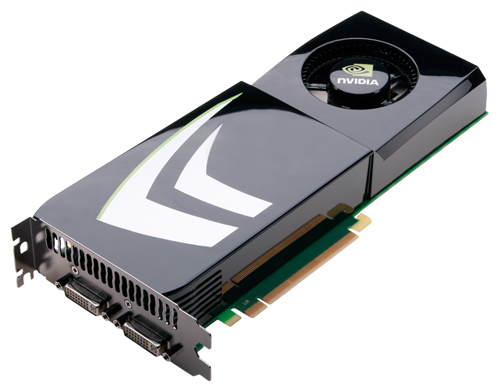 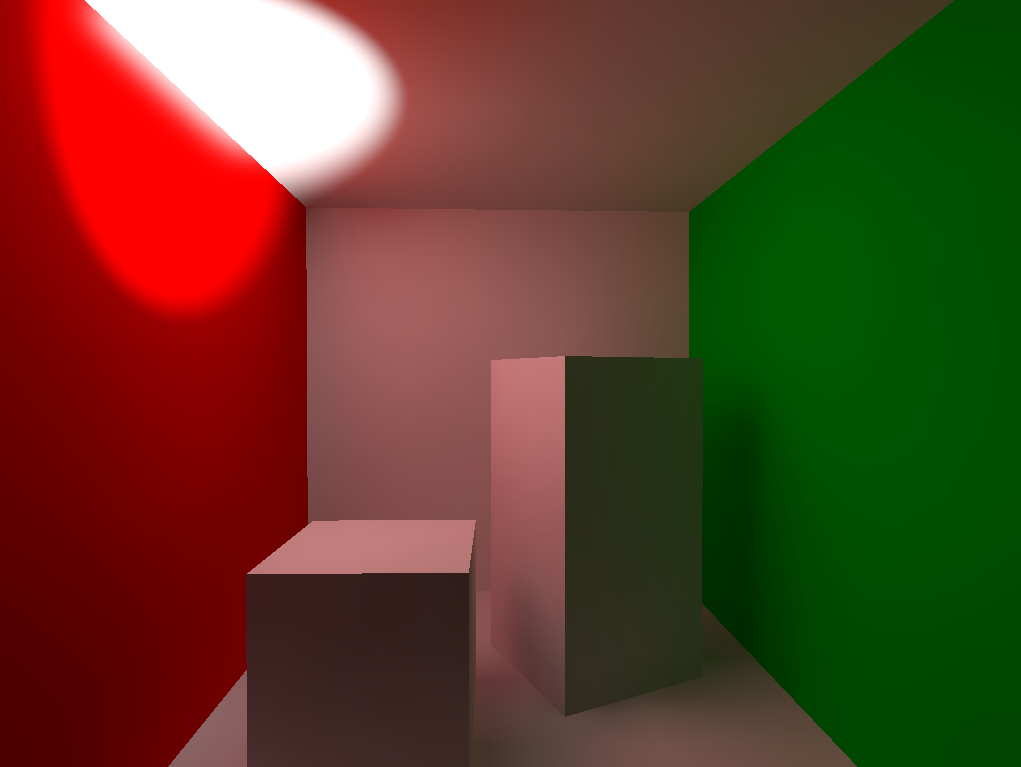 [Speaker Notes: This is an unusual talk for the GPU computing conference.  As the programmability of commodity GPUs has increased they have become more attractive for general computation, and traditionally this conference has been about using GPUs away from their home turf.

But not only is this talk about graphics, it’s about real-time graphics for video games!  This is perversely mainstream, so I’ll be sure to explain why what we do is relevant here.]
Plan for the talk
Who we are and what we do

Why it’s a GPGPU problem

Technical details and results

Videos
[Speaker Notes: Geomerics is not the most recognisable name on the programme today, so I’ll give some background about who we are and what we do.  Then I’ll explain why we’re now using GPGPU techniques.  After that I’ll go deeper into some technical details of our CUDA implementation and its performance, and finally I’ll show some results!]
Who we are and what we do
Geomerics is a “middleware” company
We licence our technology to game developers
Our first product is Enlighten, a real-time radiosity solution
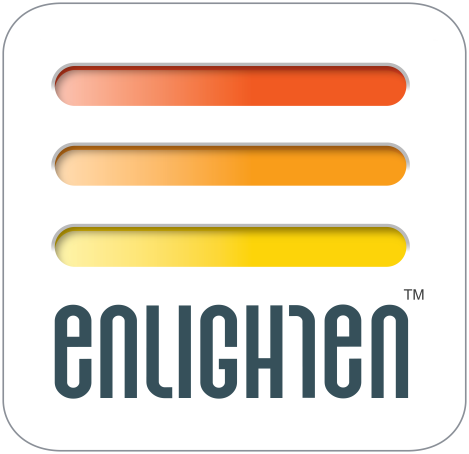 [Speaker Notes: We research and develop large pieces of reusable technology which would be impractical for single game teams to create themselves.  Our first product is Enlighten, which has licensees around the world and is integral to titles selling millions of copies this Christmas.]
Real-time radiosity pipeline
Goal: compute light bounces in real time

Scene geometry is fixed

Light sources can move

Small objects can move and are lit correctly but don’t bounce light
[Speaker Notes: Enlighten starts from the point of view that most of the geometry in the world is static.  In an offline step, we precompute and compress the visibility information of this geometry; after that lights and characters can move freely around the scene and the bounced light updates in real time.

Although these limitations sound prohibitive, this is a big improvement on the situation pre-Enlighten – where the choice was between no bounced light, or static bounced light (still computed in an offline step).

...and at the end of the talk I’ll say some more about removing these restrictions – which is current research.]
Real-time radiosity pipeline
1. Sample the direct lighting
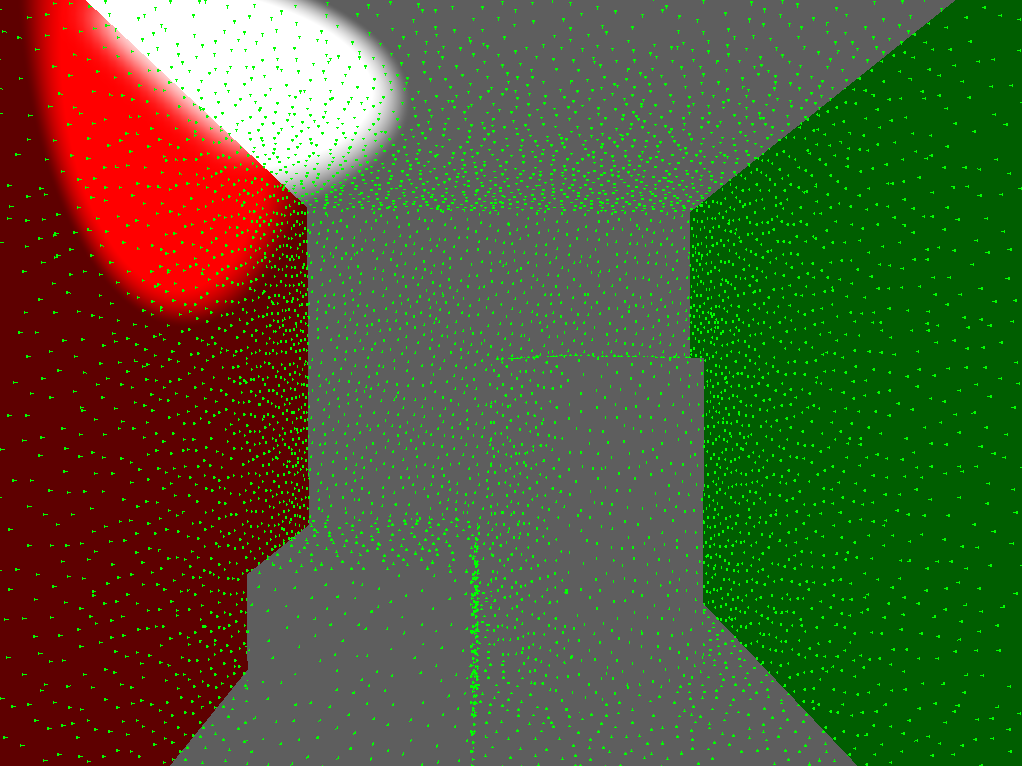 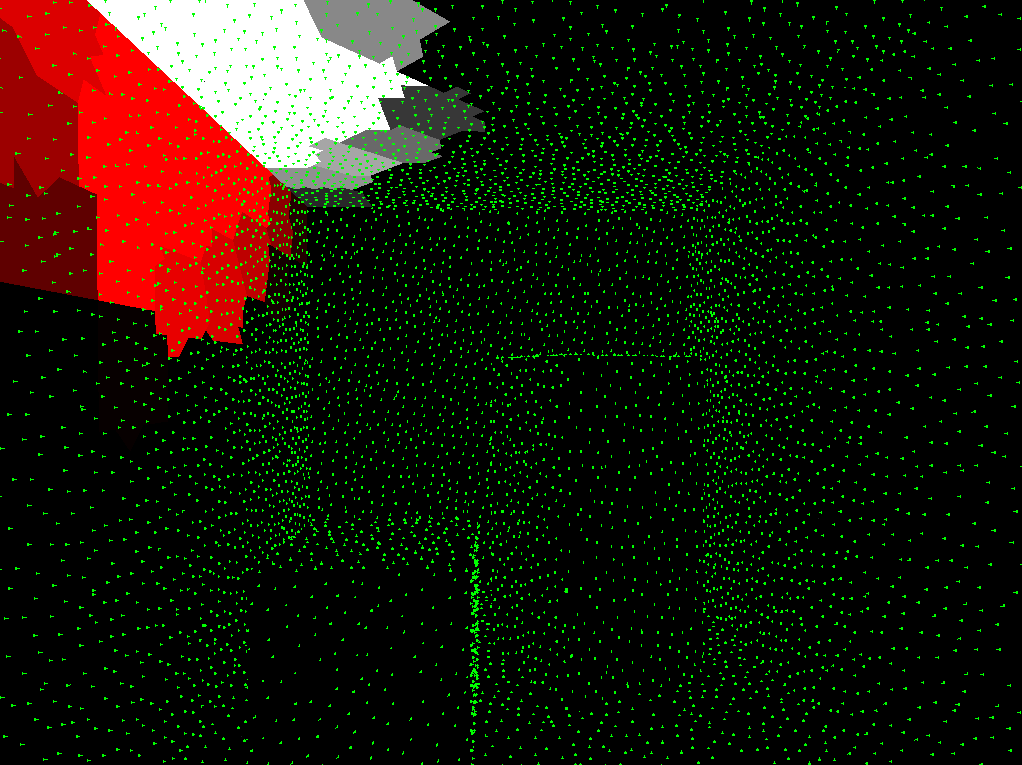 [Speaker Notes: Anyway, here’s a very brief overview of how Enlighten works.  Given a scene with some coloured surfaces, and a light source (left picture), we sample the lighting at a set of discrete points, and average the results up in clusters (right picture).]
Real-time radiosity pipeline
2. Compute one bounce
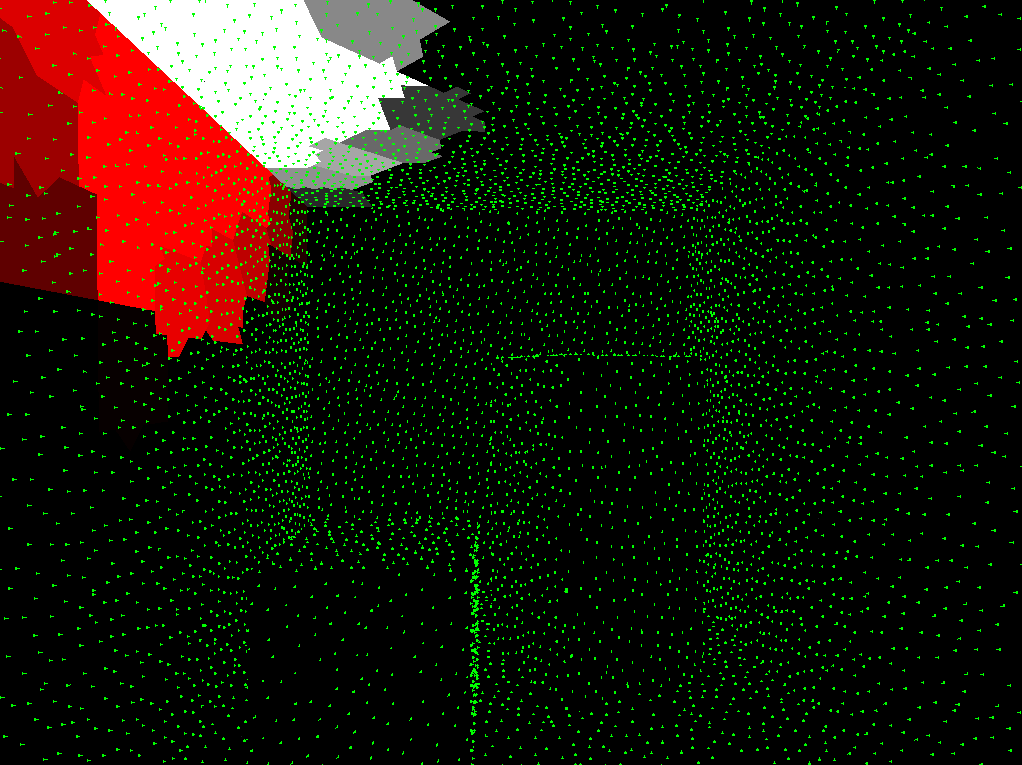 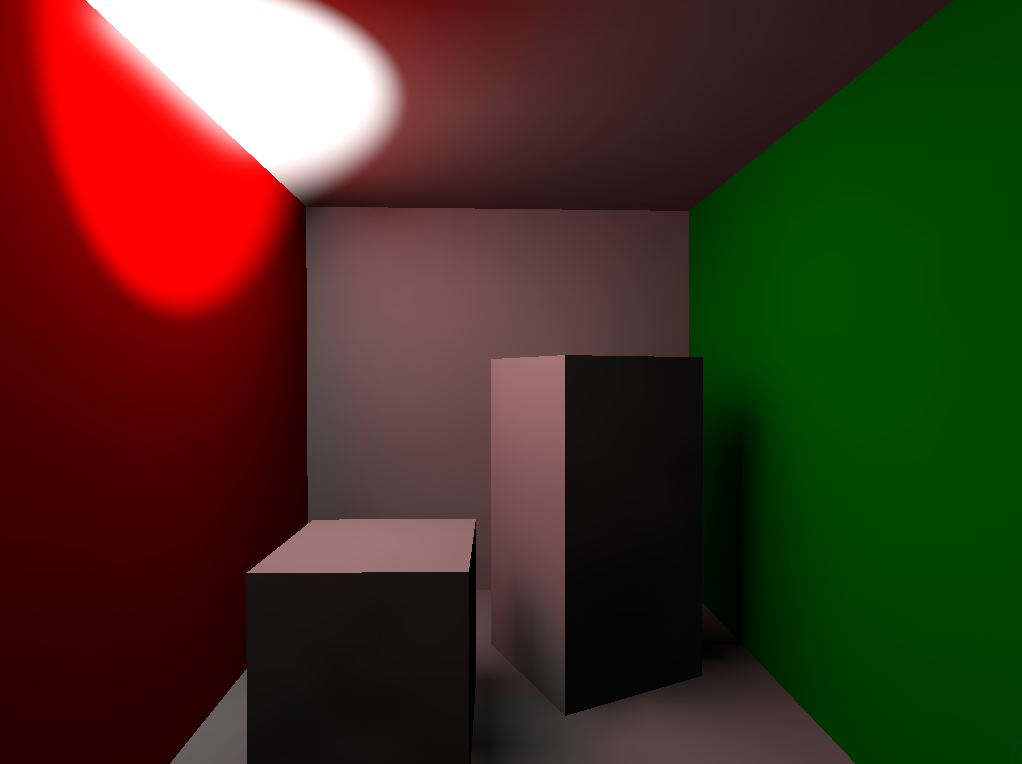 [Speaker Notes: This clustered lighting and the precomputed geometrical data are the inputs to the Enlighten solver, which writes the resulting bounced lighting into a texture ready for rendering.]
Real-time radiosity pipeline
3. Resample the bounce as input and repeat
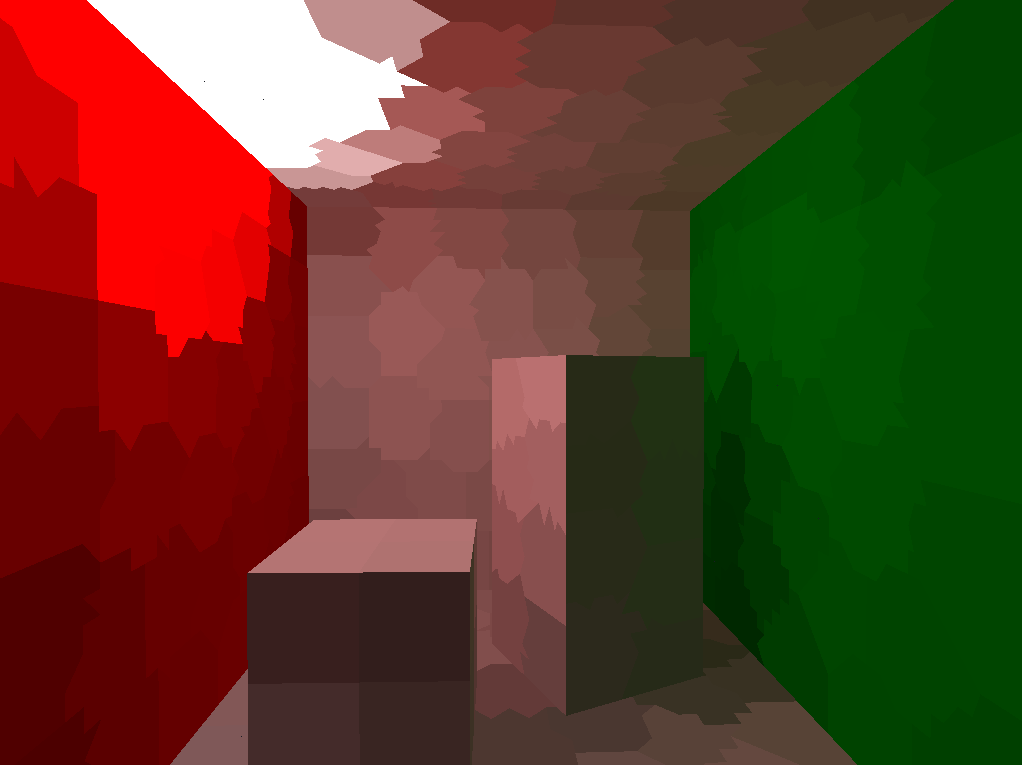 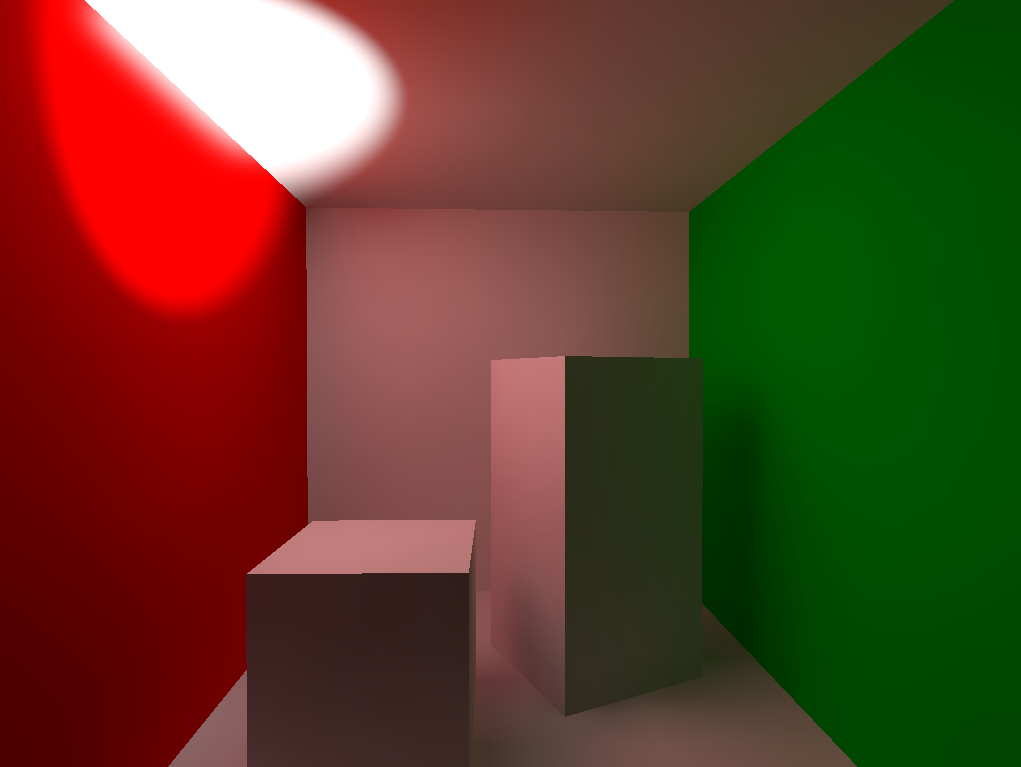 [Speaker Notes: Finally, we resample this bounced output at the sample points and add it to the input for the next frame.  This way when we run to convergence we get “infinite” light bounces.

That was a quick look at who we are and the problem we’re trying to solve.  Now I need to explain why we’re using GPGPU techniques.]
A very brief history of console hardware
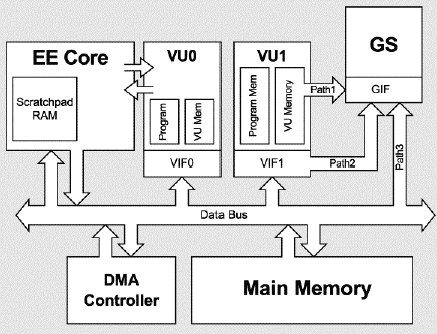 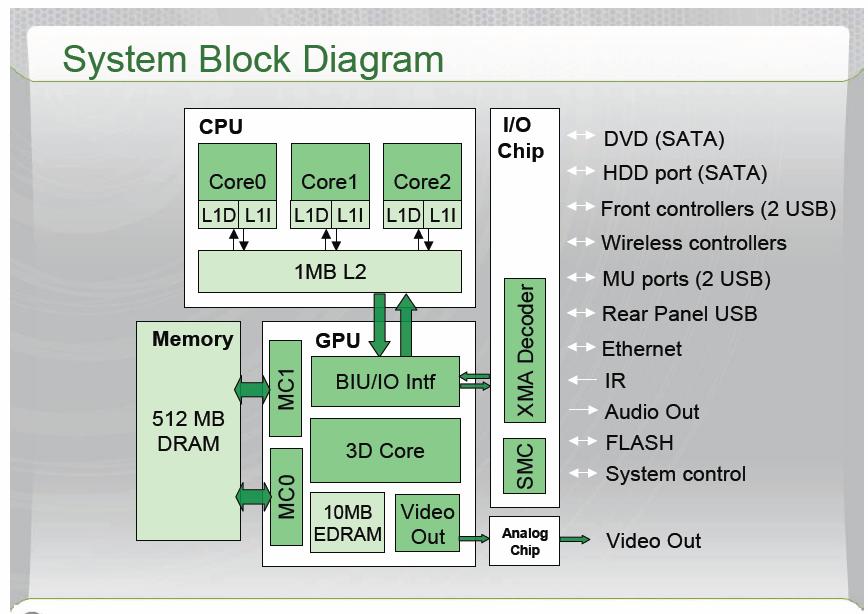 ...?
[Speaker Notes: First a brief diversion into the hardware that powers video games: home consoles.  Sony are well known for producing esoteric hardware designs... like the Cell!

On the other hand Microsoft started out with something relatively normal before branching out with the Xbox 360.

As a middleware company we have to be aware of which bits of hardware might be available for us.  On the Xbox 360 and PlayStation 3 the GPUs are already heavily used, so we took the decision to put Enlighten on CPUs and SPUs.]
Game console observations
Custom hardware is the norm

GPUs yield more FLOPS / $

PC games already use GPGPU
[Speaker Notes: The details of the hardware aren’t really important, the point is that custom hardware is expected.  Manufacturers prioritise power and cost over ease-of-use, knowing that with a fixed target programmers will jump through hoops for performance.]
Why is this a GPGPU problem?
Fastest platform available today

Future-proof?
[Speaker Notes: Hopefully this has sufficiently motivated why we’re interested in GPGPU techniques.  It’s the fastest platform we have available today – which is great for research – and hopefully will give us a head start when it comes to whatever new hardware might appear.]
Technical details
How CUDA and DirectX share the GPU

Optimisations

Performance
[Speaker Notes: Now it’s time for some technical details about our current GPU implementation, which uses DirectX for rendering and CUDA for the GPGPU computations.  (I believe everything would work the same with OpenGL, but DirectX is the de facto standard for video games.)

First I’ll explain how these two separate parts can share one GPU, then I’ll talk about some critical optimisations we made to maximise CUDA performance.  Finally I’ll give a comparison with the CPU version of Enlighten.]
How to share memory resources
DirectX device must be specified when creating CUDA context

DirectX resources can be registered for use by CUDA
cu[da]GraphicsD3D9RegisterResource
cu[da]GraphicsD3D10RegisterResource
cu[da]GraphicsD3D11RegisterResource
[Speaker Notes: In order to be able to interact with each other at all, you must create a special CUDA context with the DirectX device.  After that, rendering resources such as textures and vertex buffers can be registered for reading and writing in CUDA.  This is an expensive operation so we do it once, not every frame.  Only these two steps depend on the DirectX version.]
How to share memory resources
Graphics resources can be mapped and unmapped using
cu[da]GraphicsMapResources
cu[da]GraphicsUnmapResources

These are analogous to the DirectX calls
device->Lock
device->Unlock
[Speaker Notes: However, we do “map” and “unmap” each resource every frame.  This is like locking and unlocking in the traditional graphics API, and ensures that the views that DirectX and CUDA have of the data stay consistent with each other.  Once a texture is mapped, we can bind it to a CUDA kernel for reading as a texture.]
How to share computational resources
CUDA and rendering can’t run simultaneously

Context switch between DirectX and CUDA is expensive
[Speaker Notes: As well as reading and writing data, Enlighten needs hardware to run on.  Currently, the only way to run CUDA is to take over the whole GPU.  This simplifies things!  The context switch between DirectX and CUDA is quite expensive, which simplifies our choices even more...]
Timeshare the GPU
Render shadow maps
Compute radiosity using CUDA
Render scene with radiosity results
context switch
context switch
Frame start
Frame end
time
[Speaker Notes: The only sensible thing we can do is switch between rendering and CUDA once per frame.  We choose to do so after we’ve rendered shadow maps for the light sources.]
Advantages of running on the GPU
Read from graphics resources directly

Write graphics resources directly

Zero latency
[Speaker Notes: The reason for this is we can immediately read from those shadow maps when we sample the input lighting.  This is much more convenient than the CPU version of Enlighten, where if we want accurate visibility we have to transfer data from the GPU to the CPU.

Writing graphics resources directly is also much simpler than the CPU alternative.  Asynchronous computation on the CPU requires 3 copies of output data – one each for the CPU worker thread, CPU rendering thread and the GPU.

Finally we can use the results immediately, without having to wait until they’re copied to the GPU!]
Disadvantage of running on the GPU
Taking time away from rendering
[Speaker Notes: The big disadvantage is that time spent in CUDA is time we’re taking away from rendering performance.  This means we have to run all of our computations in a fraction of a frame – which, for real-time performance, means a small number of milliseconds at most.]
Optimisations
Light samples and sum in the same kernel
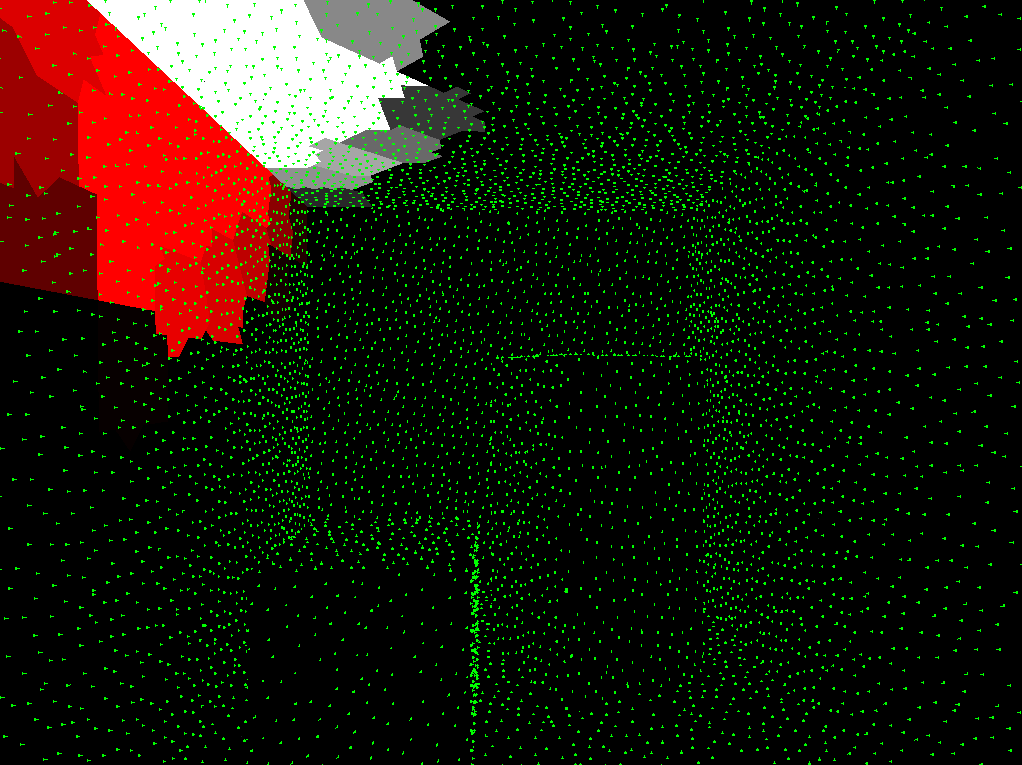 [Speaker Notes: This brings us on to the optimisations we made to the CUDA version to get maximum performance.  First of all we compute the light samples and average them over clusters in one kernel, using shared memory.  This makes CUDA more efficient than rendering the points in DirectX, even though lighting a large number of point samples is natural fit for a graphics API.]
Compute Capability Confession
The input lighting kernel is “too big” and spills registers to global memory

This kills performance on pre-Fermi cards
[Speaker Notes: One reviewer of the talk submission wanted to see a discussion of performance on different Compute Capabilities... so I have a confession to make.  The input lighting kernel is not a good match for older graphics cards because it spills registers to global memory, and performance goes through the floor.  For CC 1.x cards it would be better to render the samples in DirectX before switching to CUDA.

However, this is forward looking research – frankly we don’t care about older hardware!]
Optimisations
Radiosity solver: usual CUDA techniques

Pack threads into blocks

Reorder precomputed data

Use shared memory
[Speaker Notes: The key optimisations we made to the Enlighten solver will be familiar to everyone here – pack threads into blocks carefully to increase occupancy; reorder data so that warps load contiguous 128-byte chunks; and use shared memory wherever you can.]
Compute Capability Confession #2
Radiosity solver has to gather large amount of lighting data from memory

L1/L2 cache key to performance

Pre-Fermi cards only have texture cache
[Speaker Notes: However, the compute capability story here isn’t much better.  The radiosity solver relies on the caching of global memory to read lighting data efficiently.  If we were targeting CC 1.x we could instead put the lighting data in textures, which would then get at least some caching – but this is slower on more recent GPUs.

Another possibility would be to borrow ideas from our PS3 solver and use specialised warps to “DMA” in input lighting data asynchronously – thus combining all the fun of CUDA _and_ manual DMA!]
Results
Test scene: “Arches” with high output resolution (~91,000 pixels)
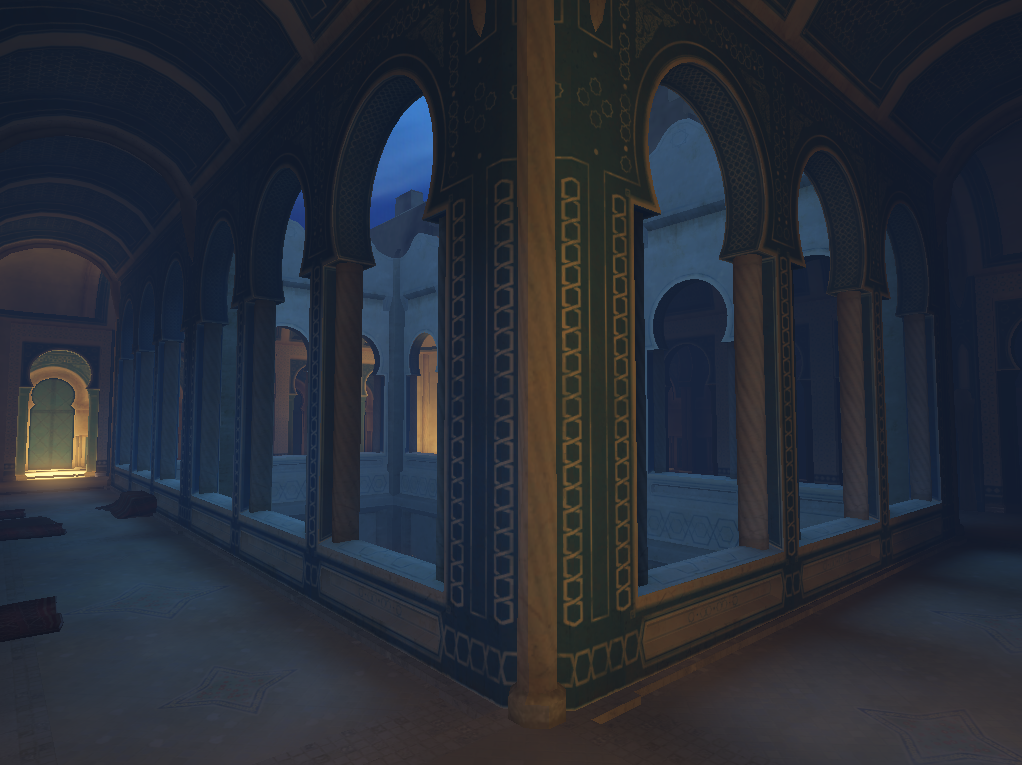 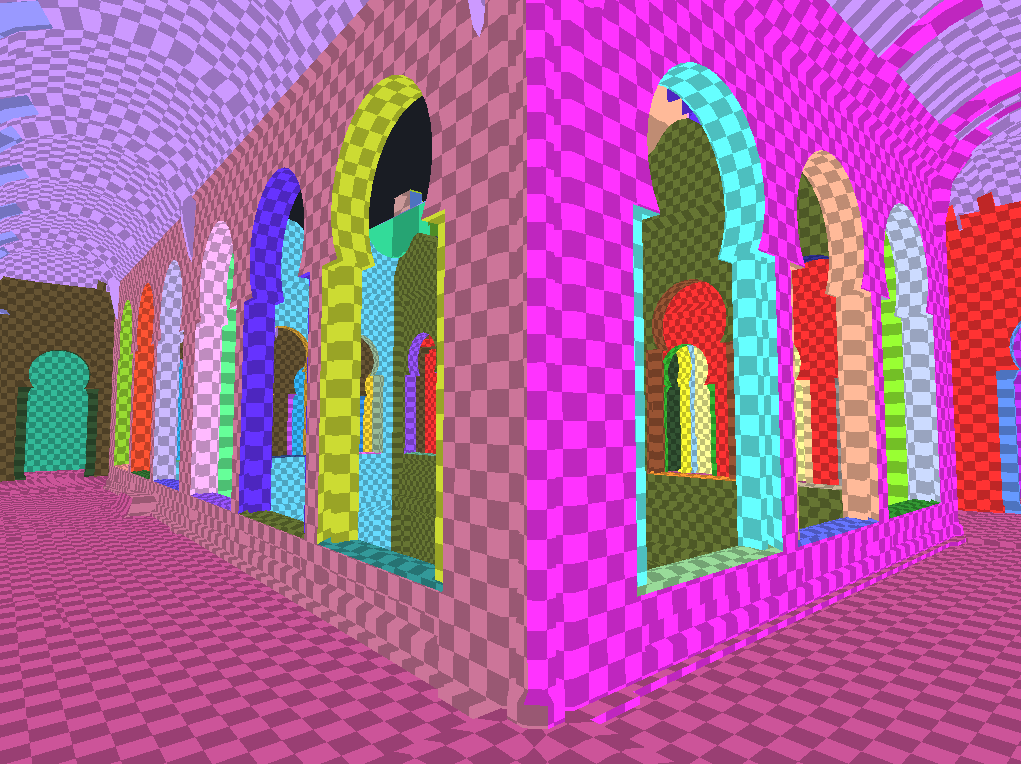 [Speaker Notes: After making these optimisations, how well does the CUDA version perform?

Unfortunately, a direct comparison between CPU and GPU is hard.  The CPU and SPU solvers are built as single-threaded functions which stream through memory, and parallelism is achieved at the task-level rather than the pixel-level.  This design puts the game engine in control – as middleware we can’t take over the whole machine!

But let’s do the comparison anyway.  This is one of the test scenes from our SDK, with the output resolution greatly increased.  (You don’t need this many pixels to adequately capture indirect lighting.)]
Results
CPU
Intel Core i7
Hand-optimised vector intrinsics
Single thread: 33ms
Whole CPU (8 cores): 4.1ms
Doesn’t measure CPU-GPU copies
GPU
NVIDIA GTX 580
2.0ms (+ 0.5ms CPU)
Measures all of the required work
Videos
Dockyard demo

Current research
[Speaker Notes: But the proof is in the pudding – so I have a couple of videos to show.  This first is a demo level we showed at SIGGRAPH Real-Time Live! in August.]
Thank you for listening!
Questions?

graham.hazel@geomerics.com

www.geomerics.com
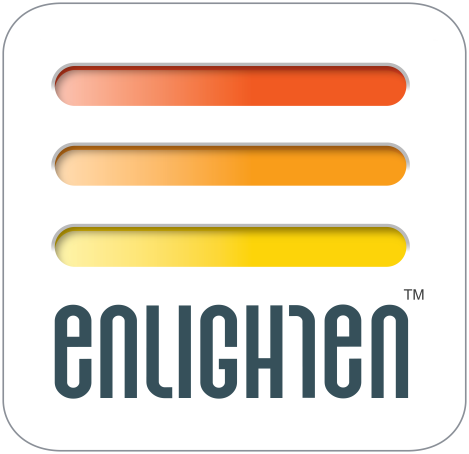